What are they doing?
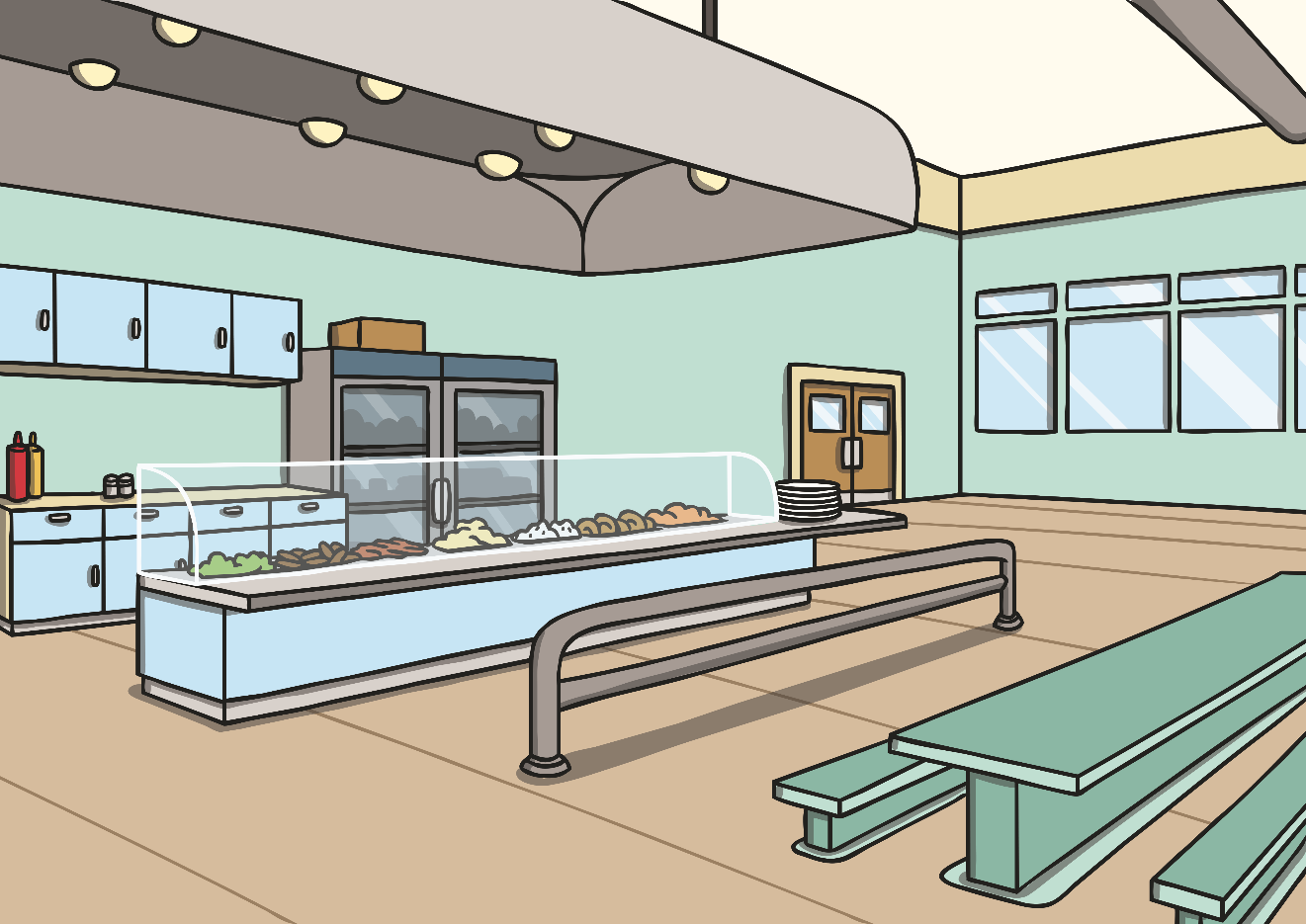 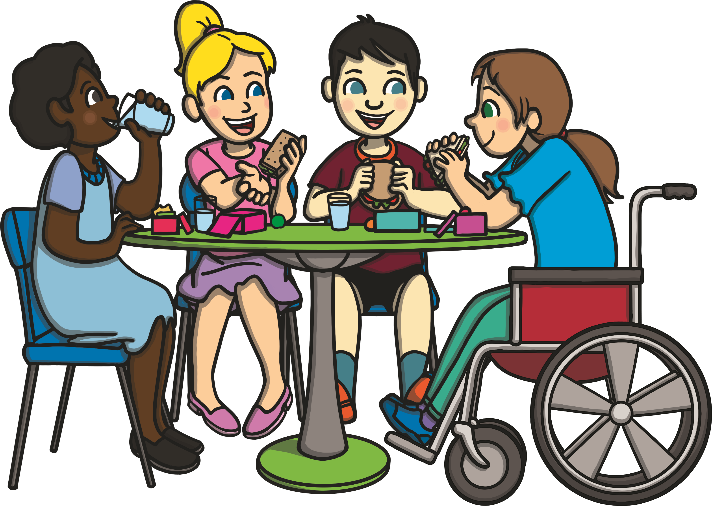 Next
They are…
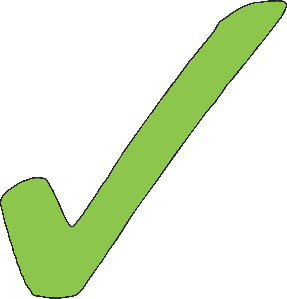 eating
swimming
jumping
running
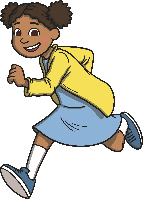 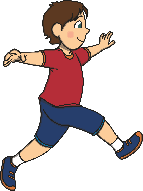 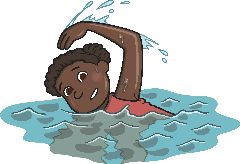 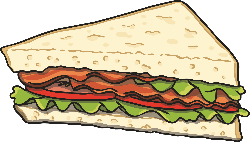 What are they doing?
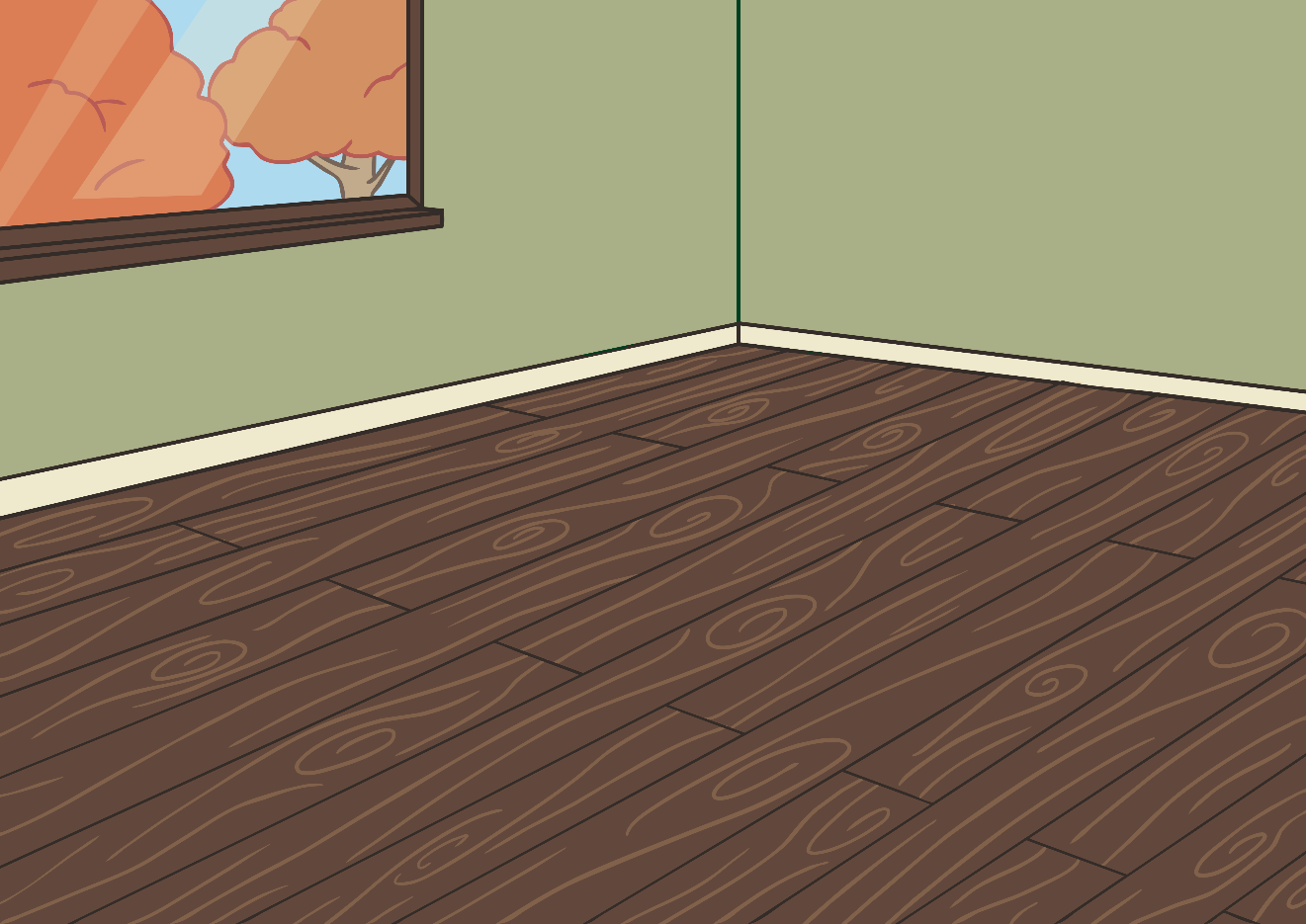 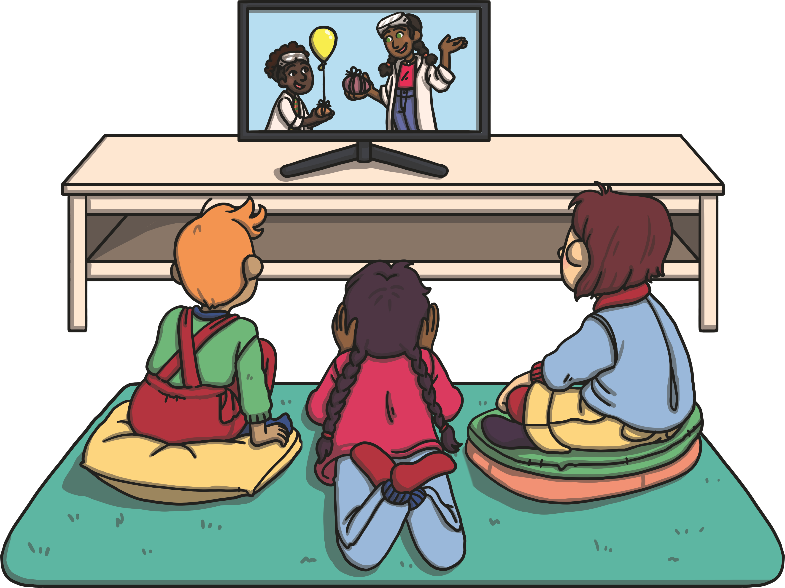 Next
They are…
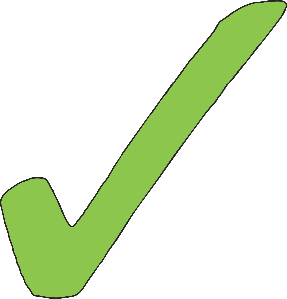 watching TV
swimming
eating
playing football
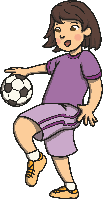 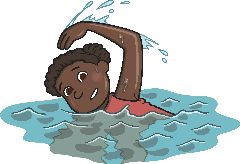 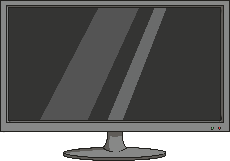 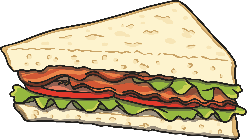 What are they doing?
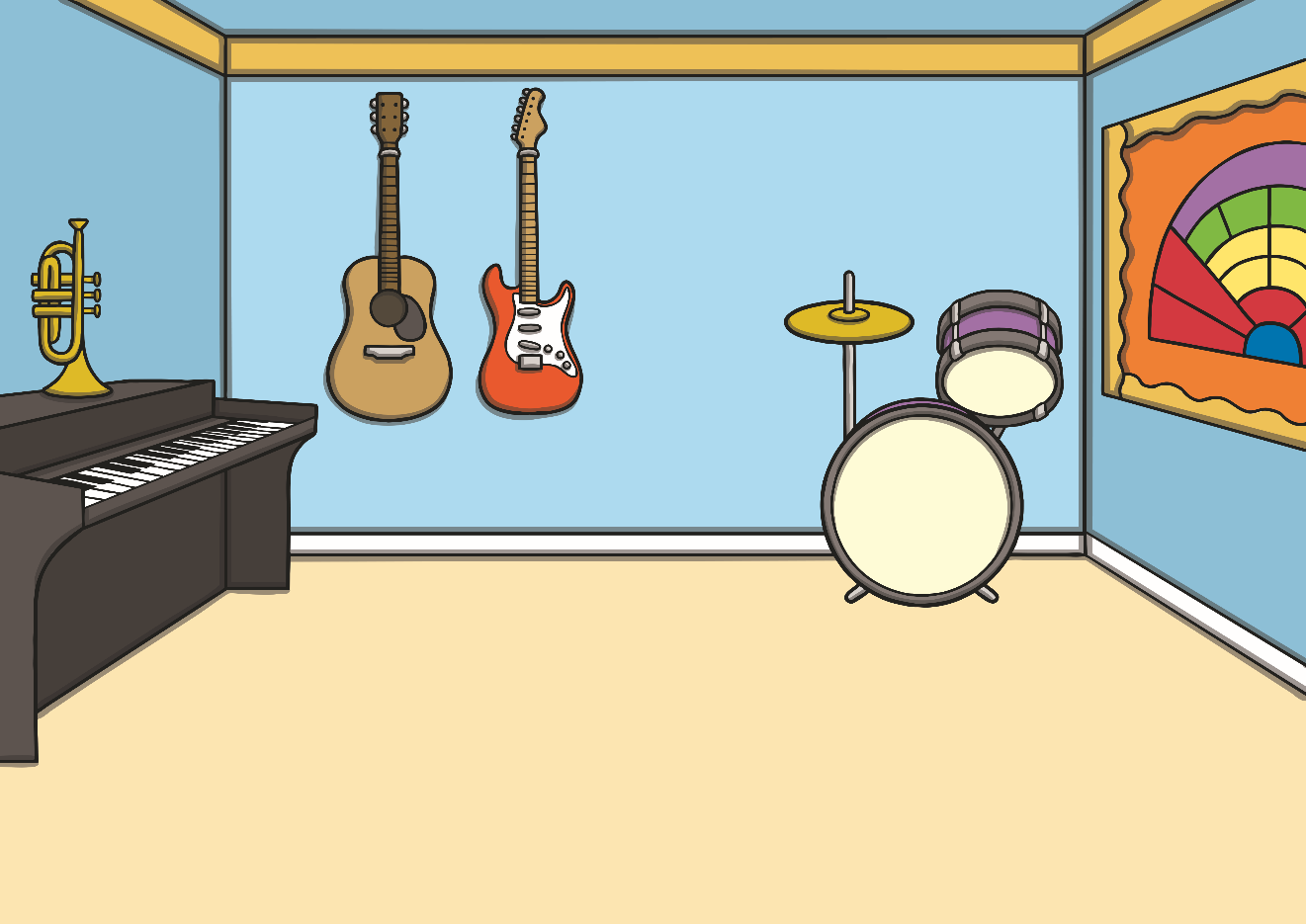 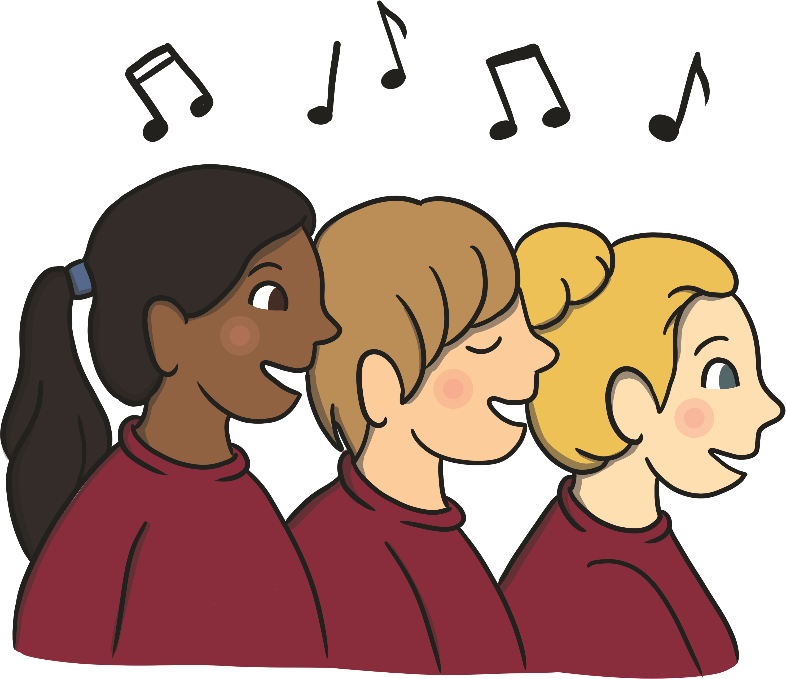 Next
They are…
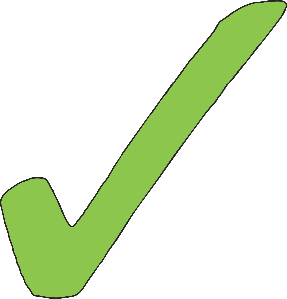 singing
making a sandcastle
running
gardening
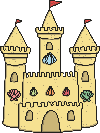 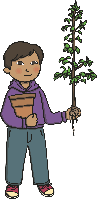 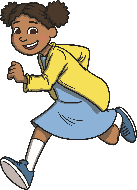 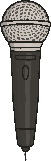 What are they doing?
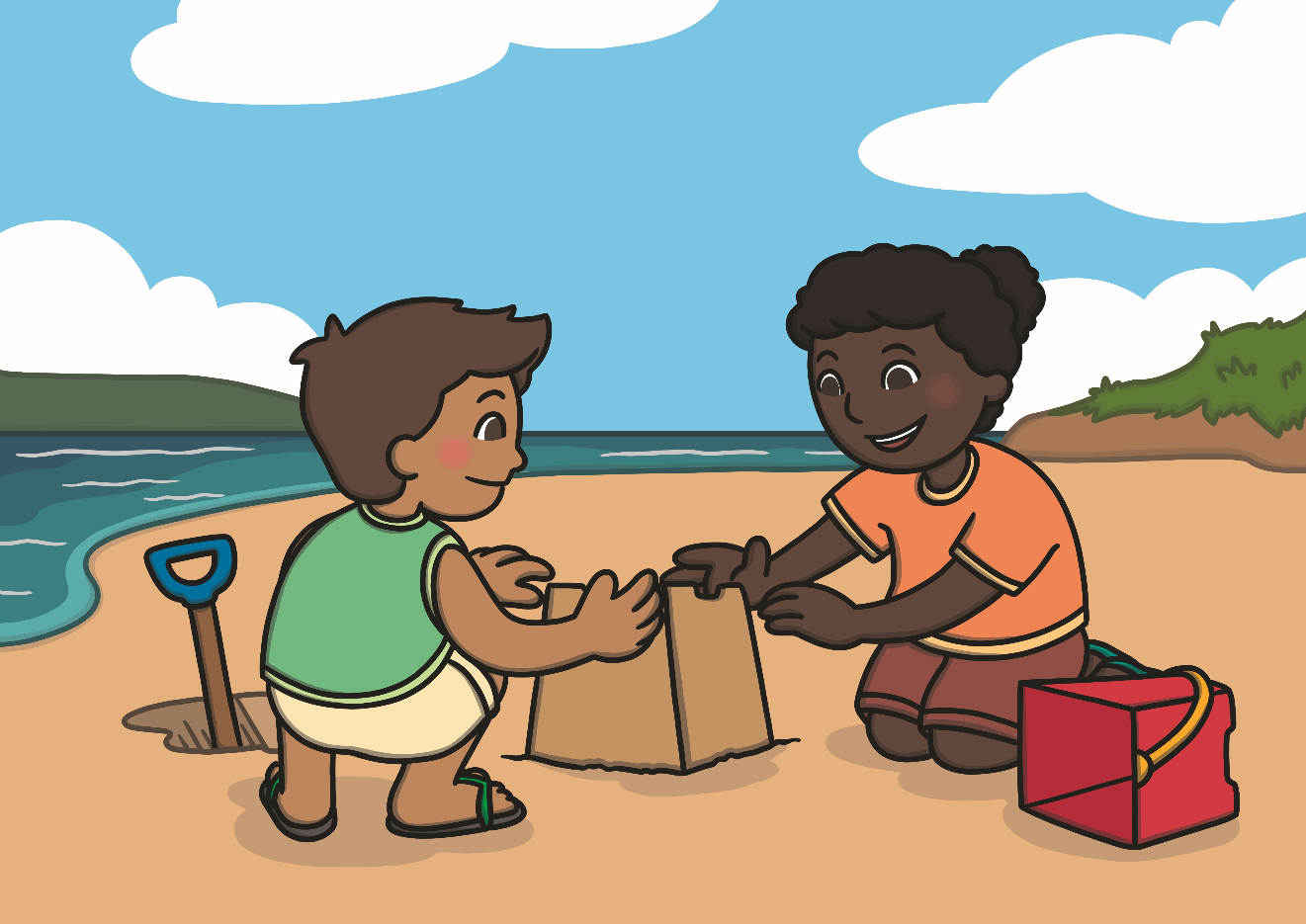 Next
They are…
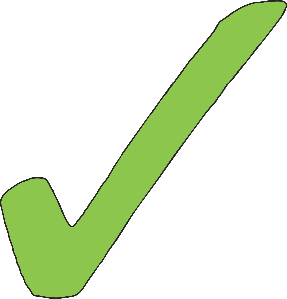 eating
making a sandcastle
running
jumping
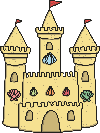 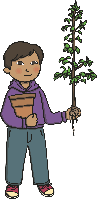 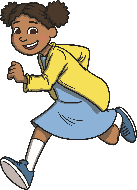 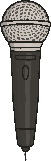 What are they doing?
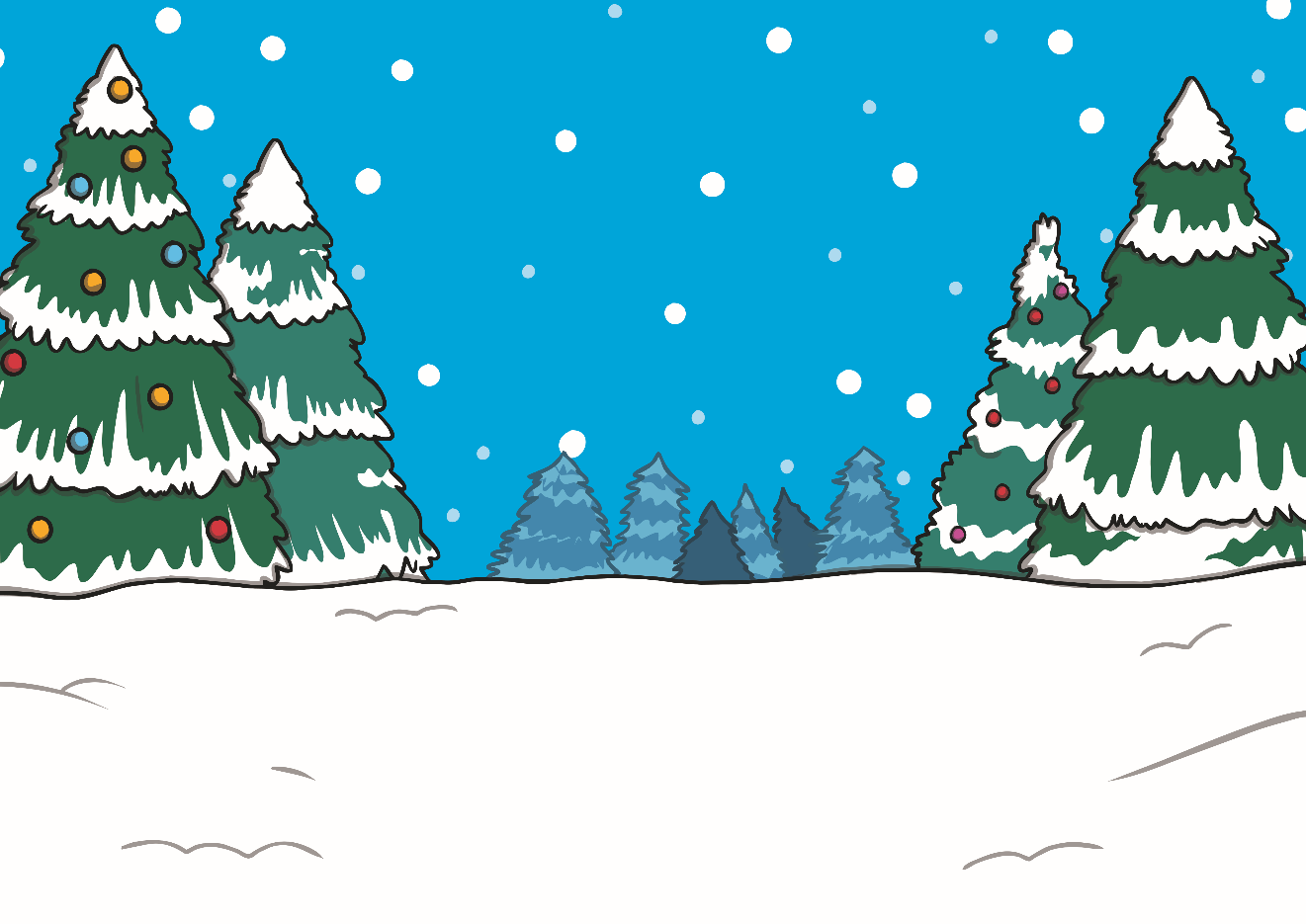 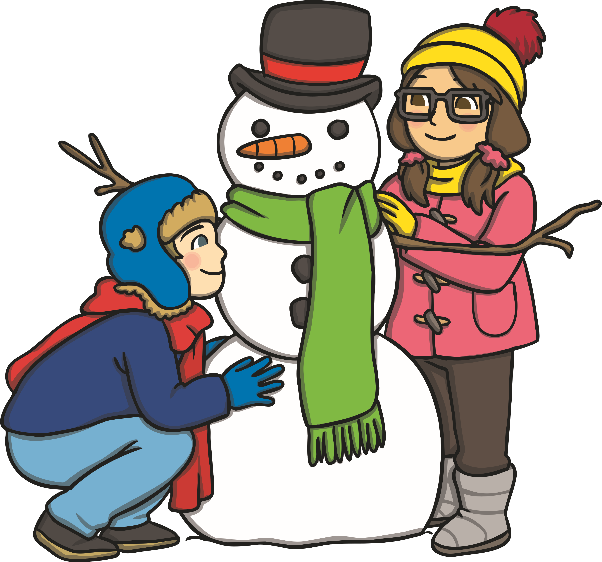 Next
They are…
eating
making a snowman
jumping
singing
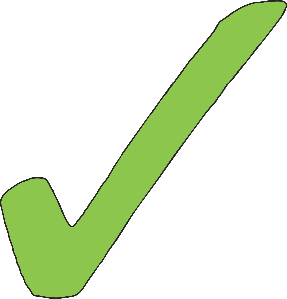 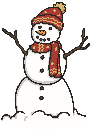 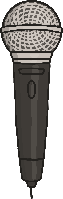 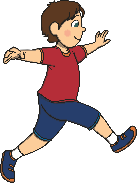 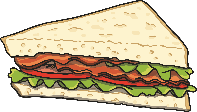 What are they doing?
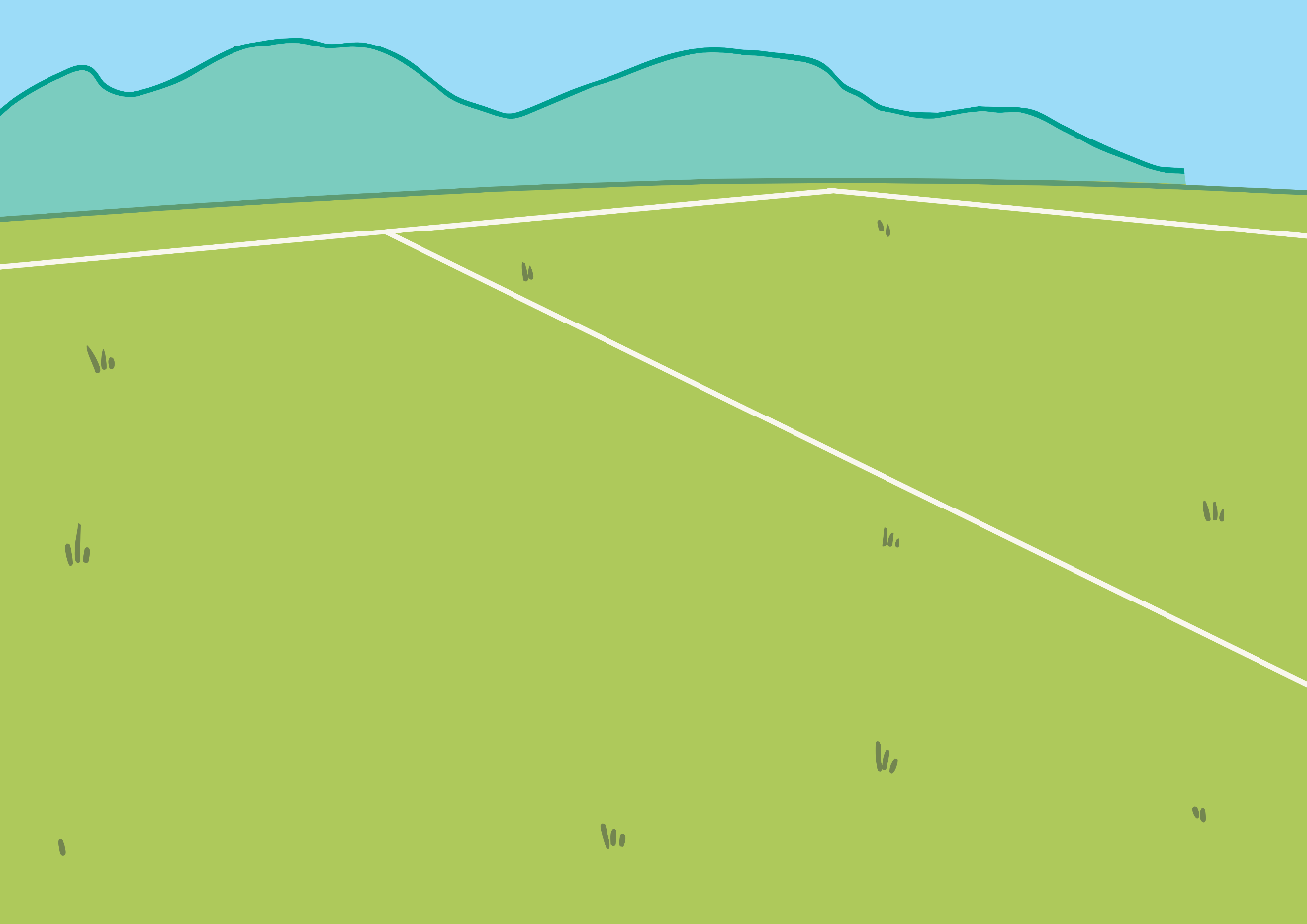 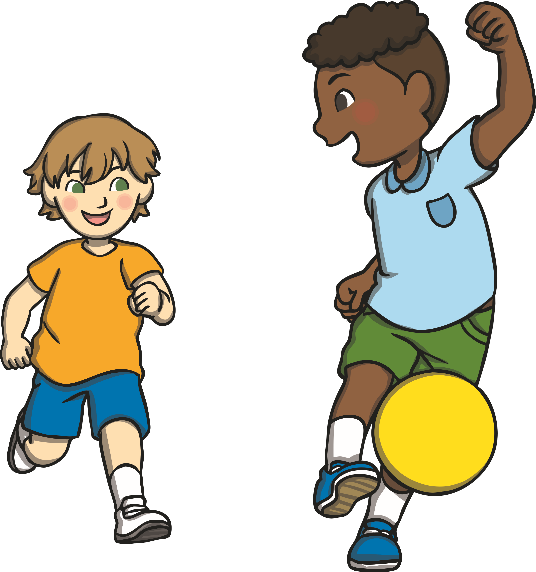 Next
They are…
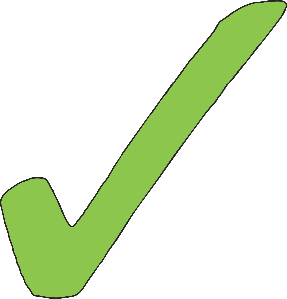 gardening
playing football
swimming
making a sandcastle
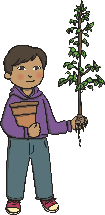 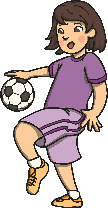 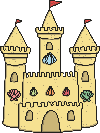 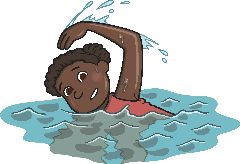 What are they doing?
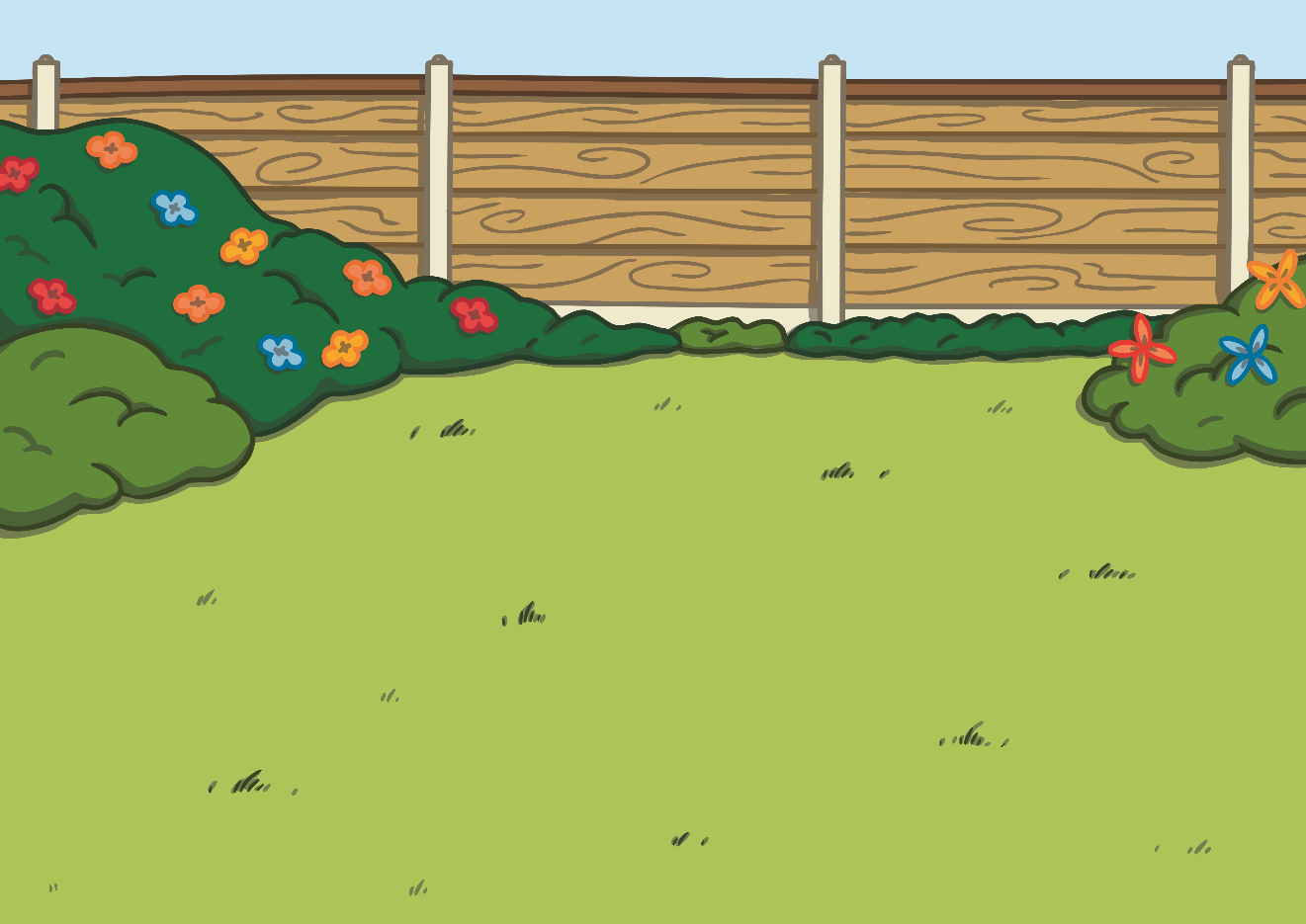 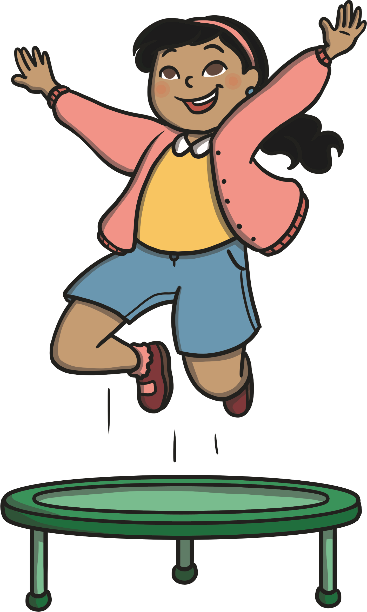 Next
They are…
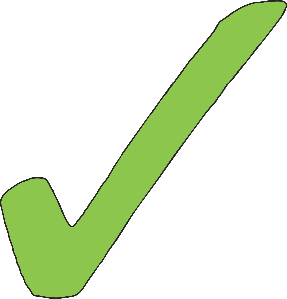 jumping
eating
making a snowman
running
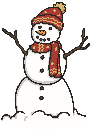 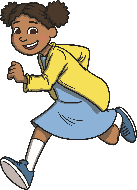 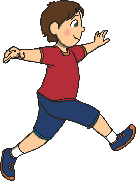 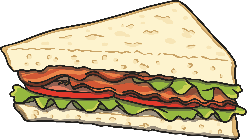 What are they doing?
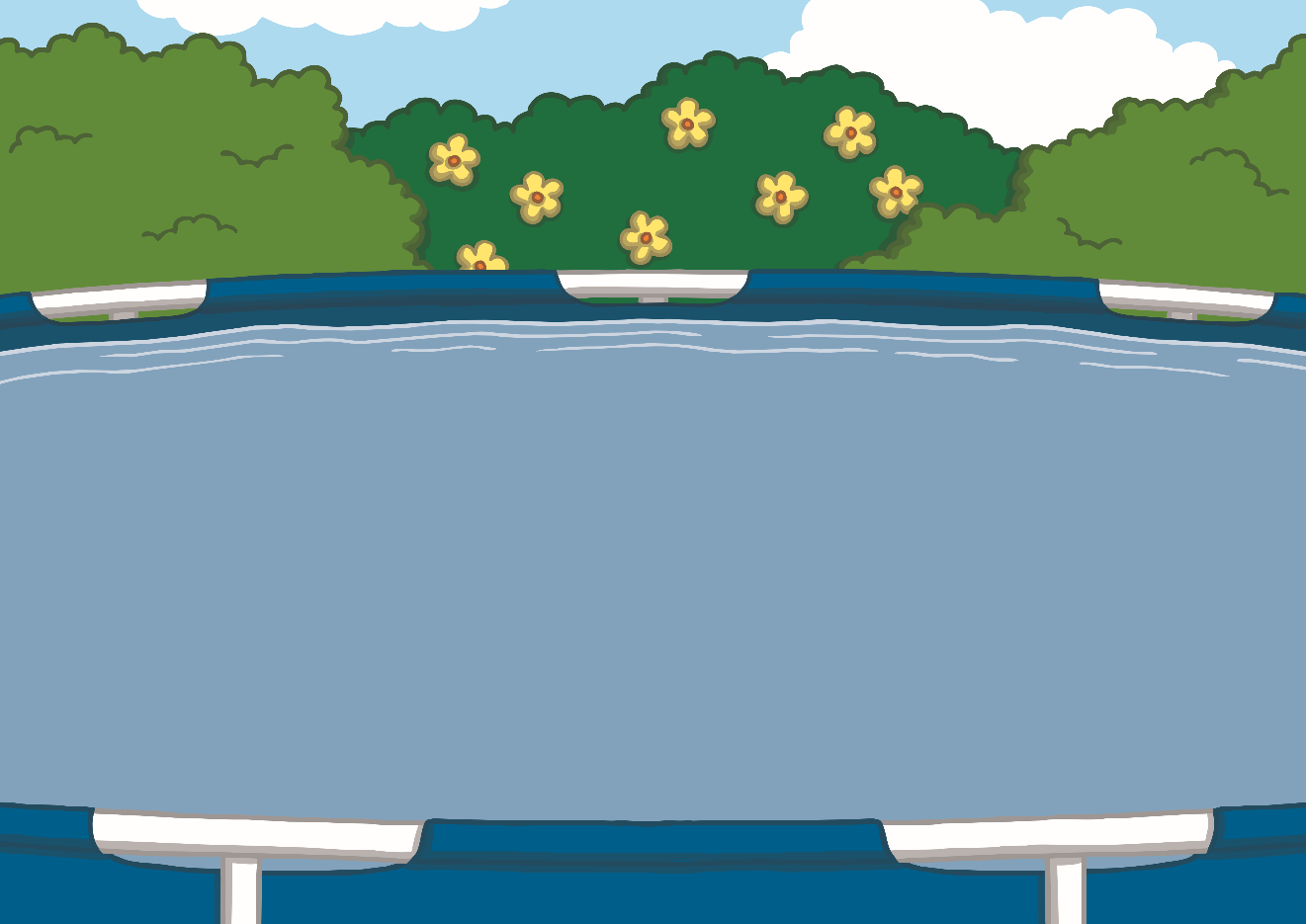 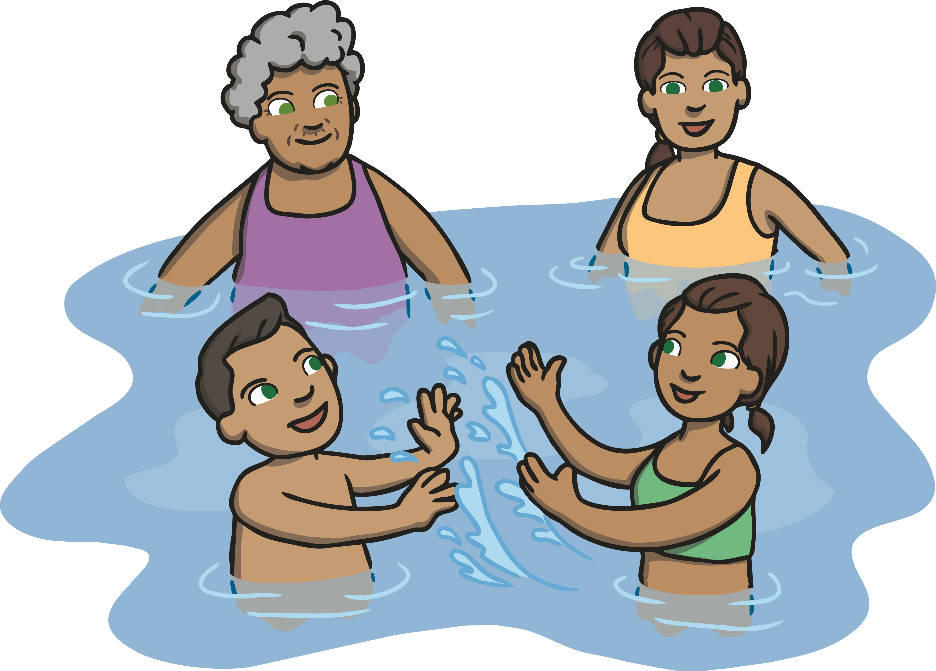 Next
They are…
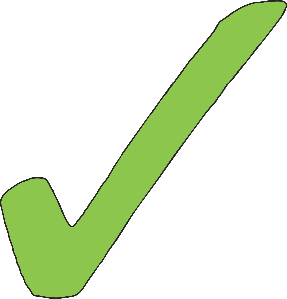 swimming
eating
running
making a sandcastle
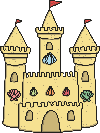 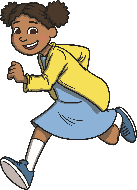 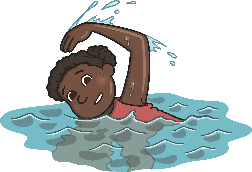 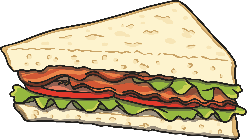 What are they doing?
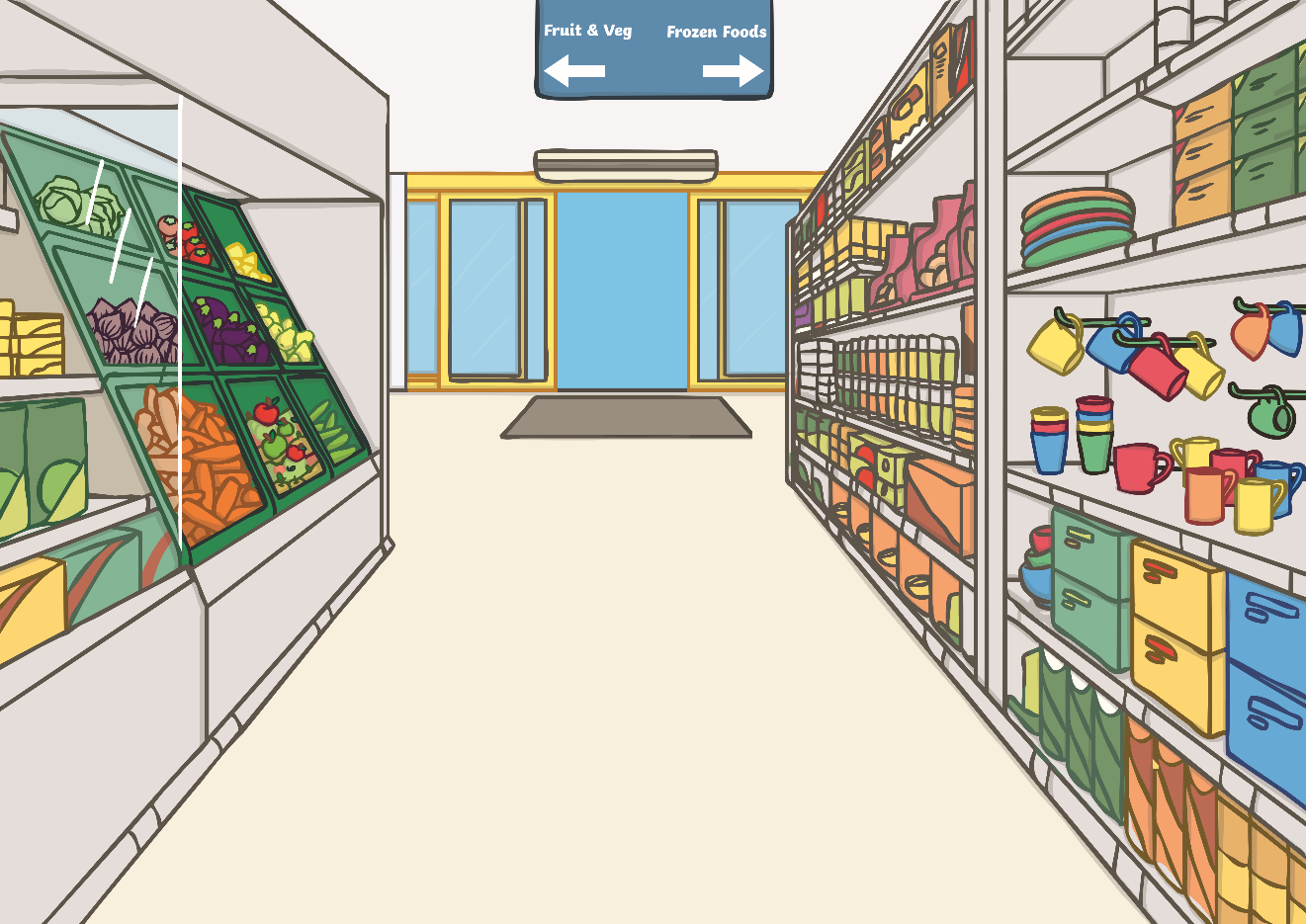 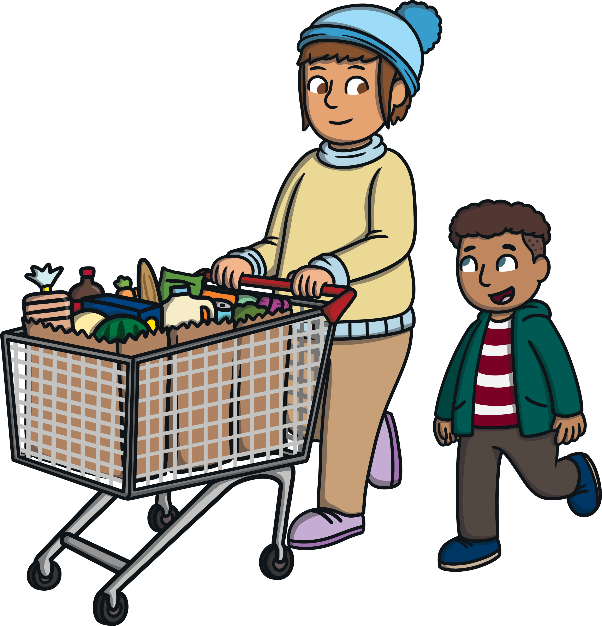 Next
They are…
eating
shopping
jumping
running
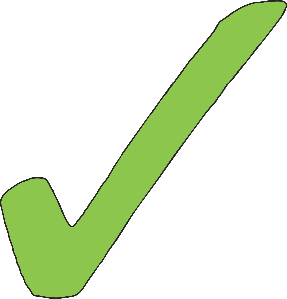 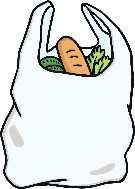 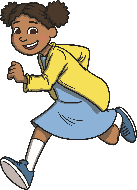 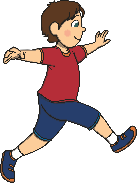 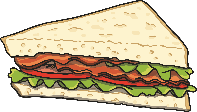 What are they doing?
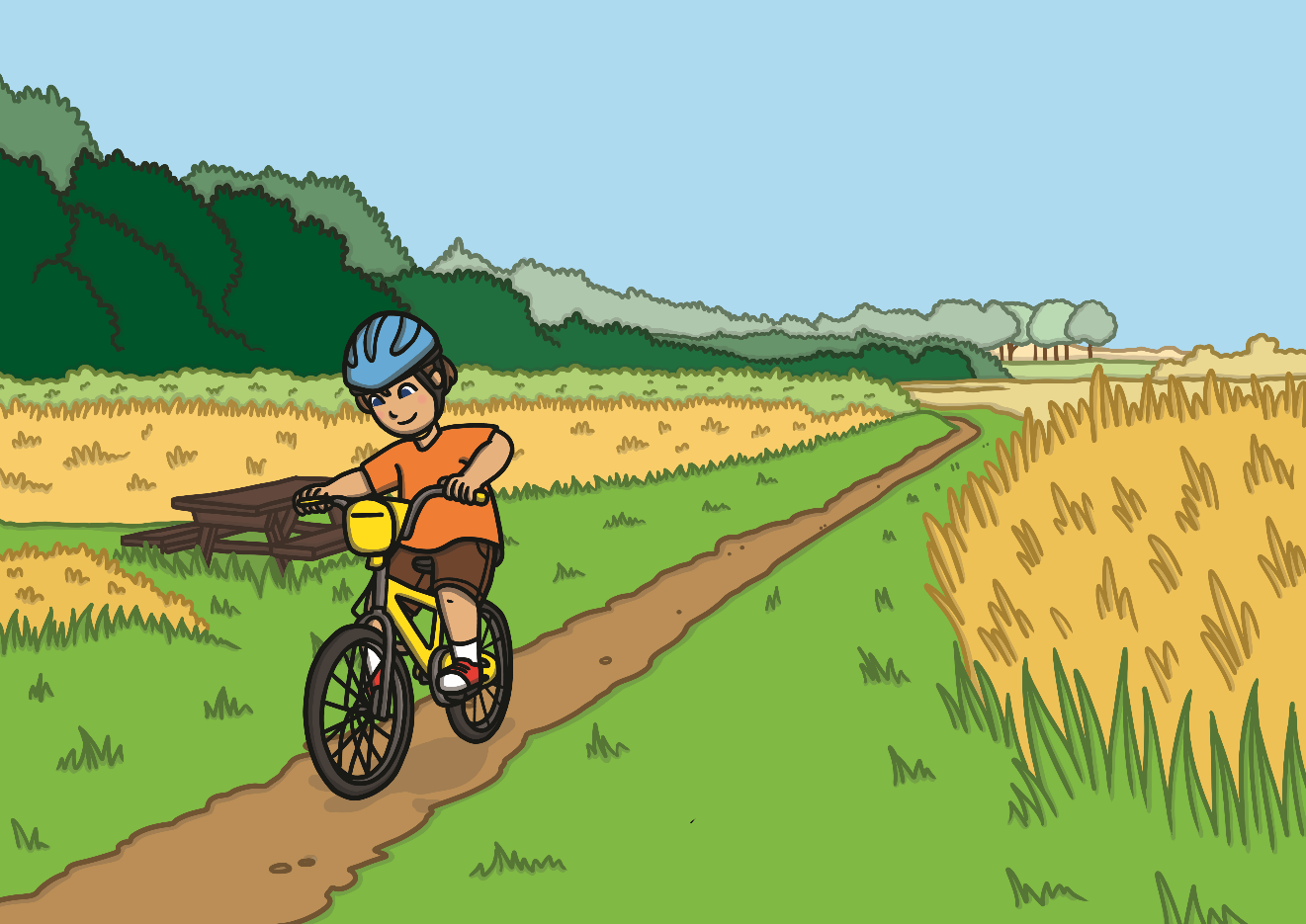 Next
They are…
eating
cycling
swimming
making a sandcastle
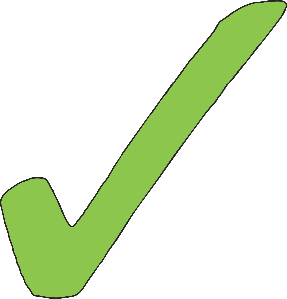 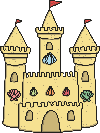 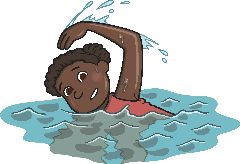 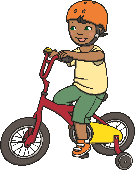 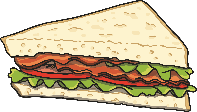 What are they doing?
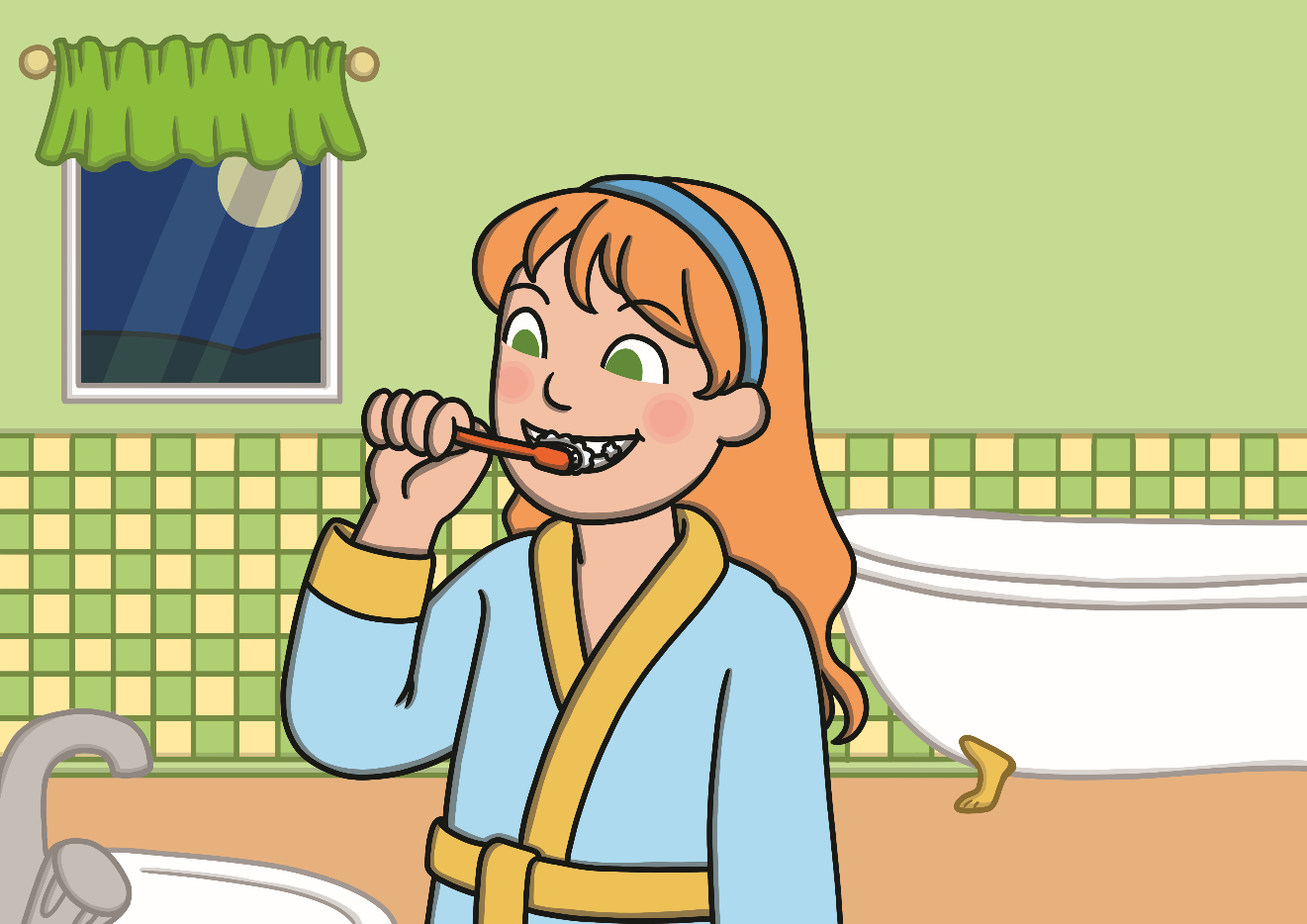 Next
They are…
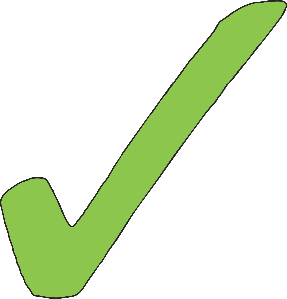 brushing their teeth
making a sandcastle
eating
gardening
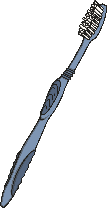 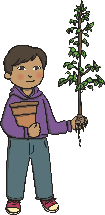 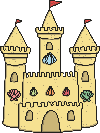 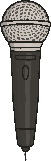 What are they doing?
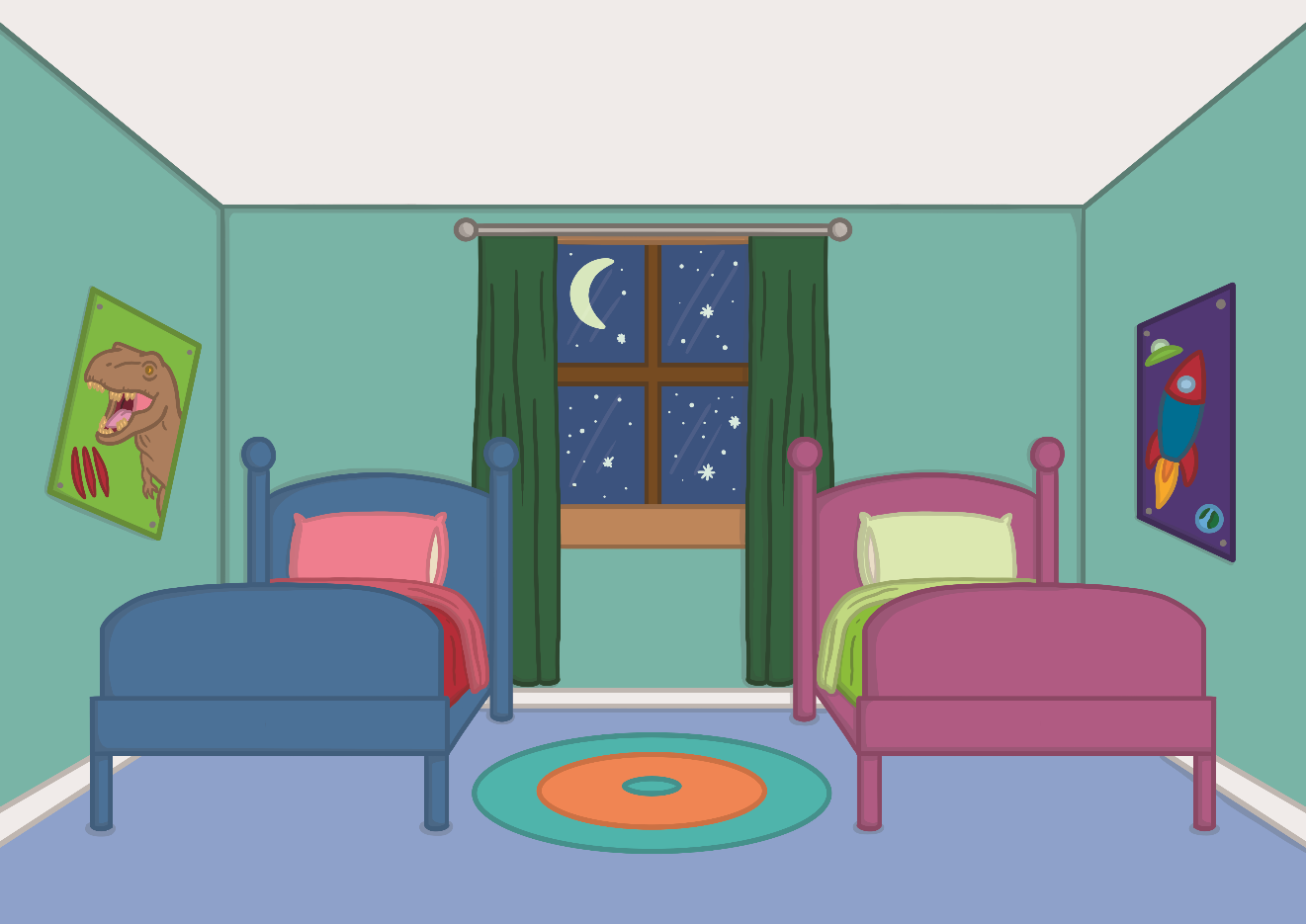 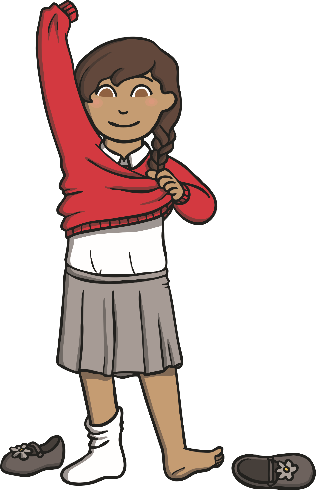 Next
They are…
eating
getting dressed
jumping
making a snowman
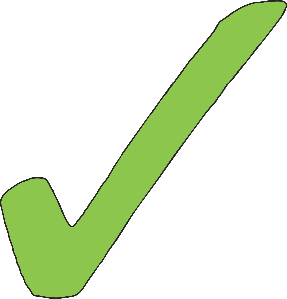 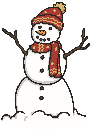 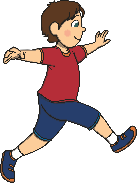 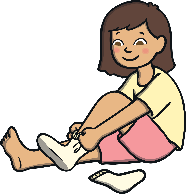 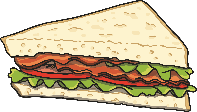 What are they doing?
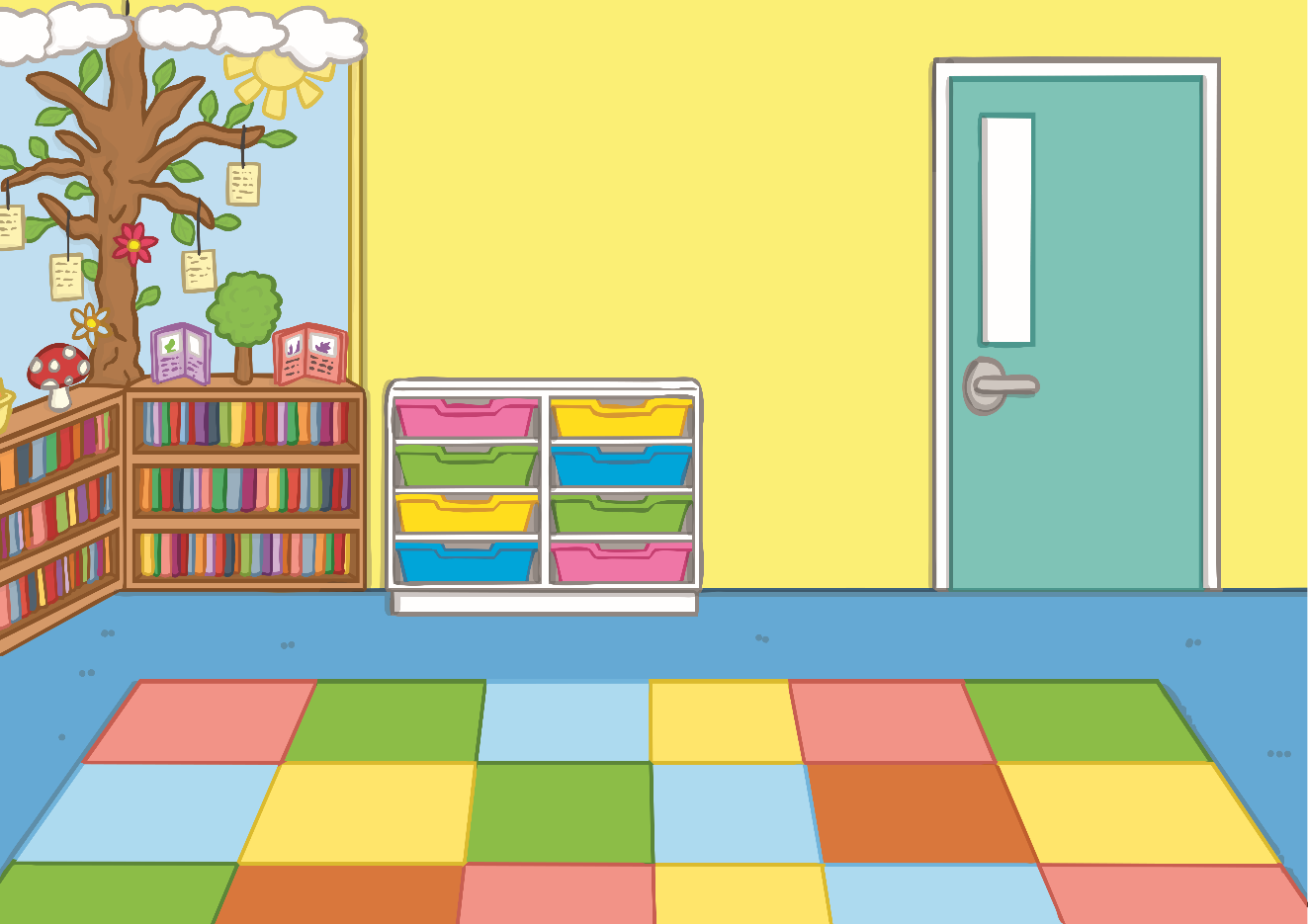 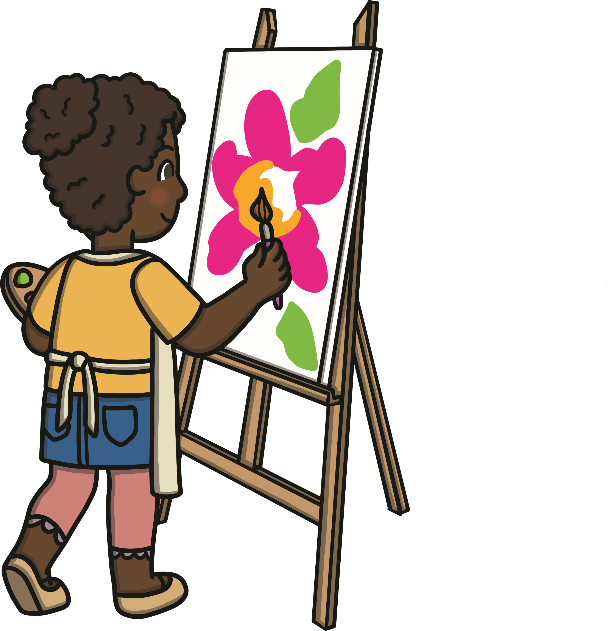 Next
They are…
eating
painting
swimming
running
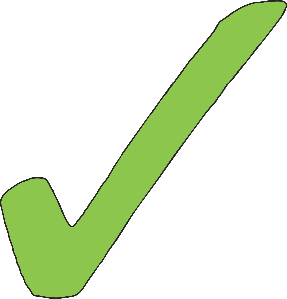 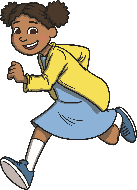 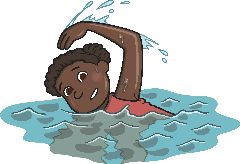 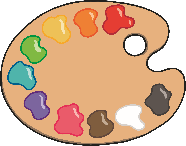 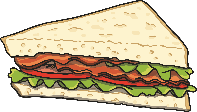